Key words:

across
breath
fire
follows
heart
laughs
racing
sparkled
strange
tiny
warm





 
 
 e
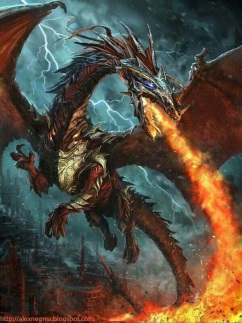 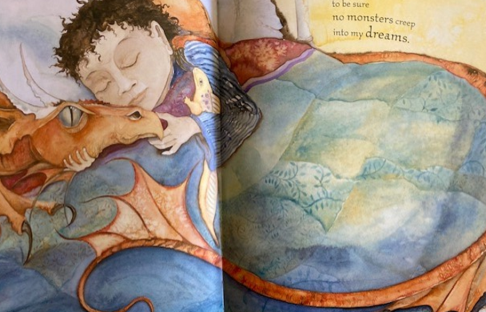 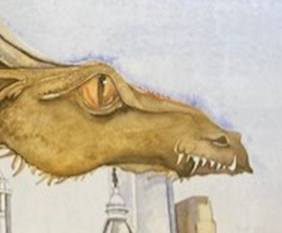 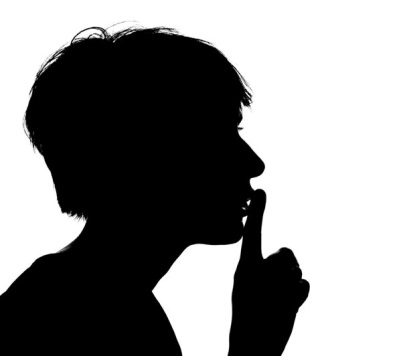 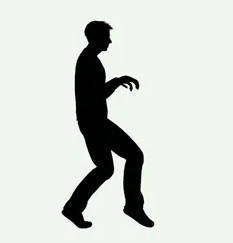 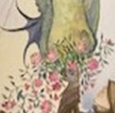 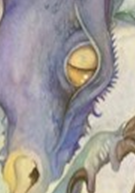 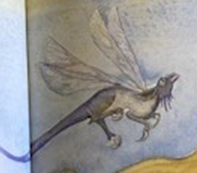 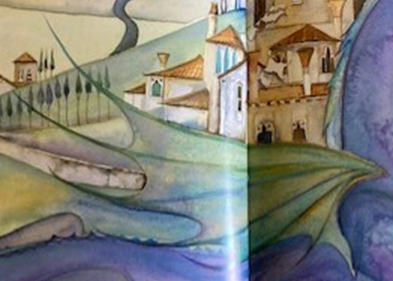 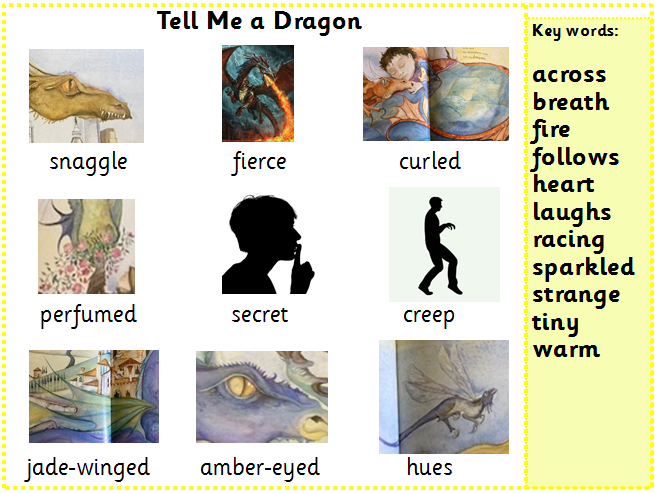 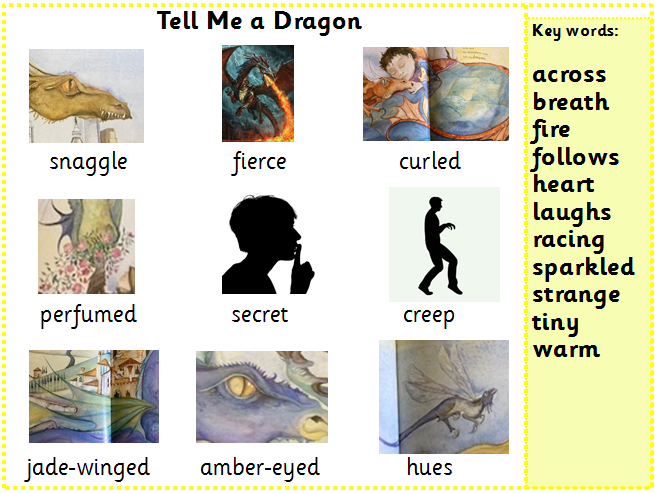